ЗМІСТОВИЙ МОДУЛЬ 4. Інструментальні засоби організації документообігу
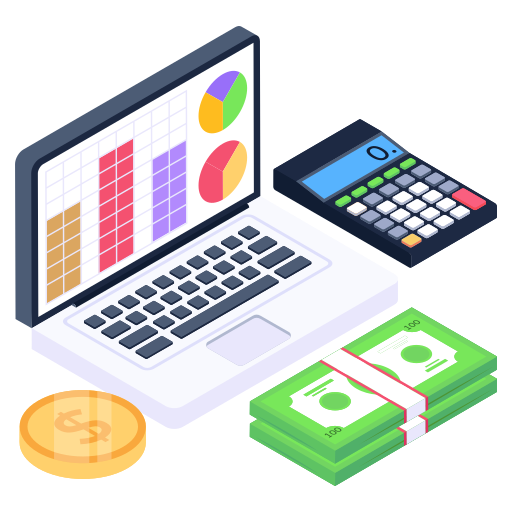 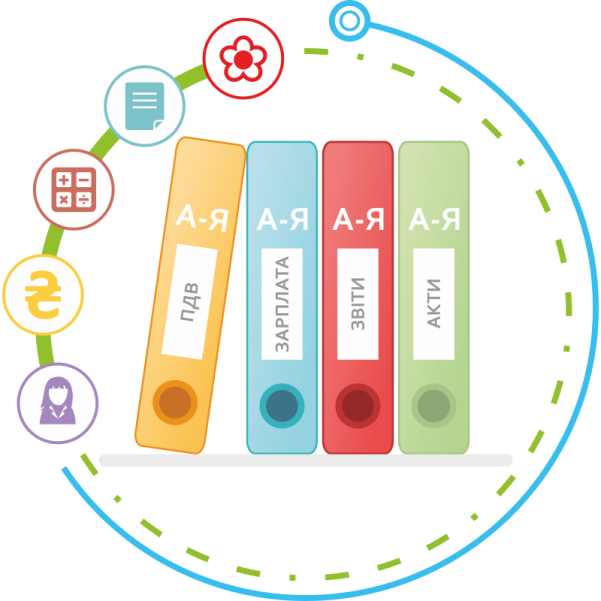 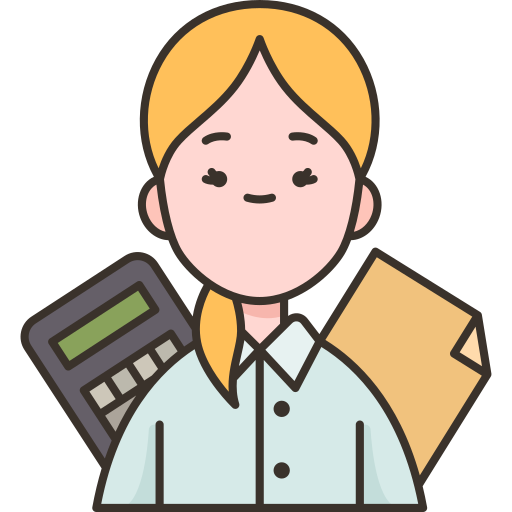 Система управління електронними документами
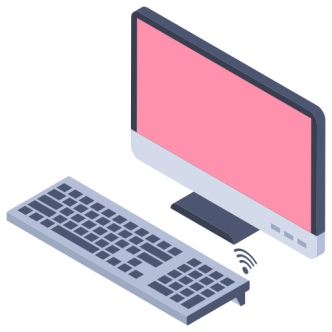 СЕД (система електронного документообігу) – програмне забезпечення з можливістю створювати документи, поширювати і контролювати ланцюжок їх передачі всередині мережі. Створений всередині ресурсу, електронний документ має свої атрибути для швидкого пошуку: дата, автор, назва.
СЕД також називають EDMS (Electronic Document Management Systems) – система управління електронними документами. Процес документообігу включає в себе ще workflow – робочу послідовність в рамках одного бізнес-процесу. В даному випадку – це отримання документа, його візування, відправка і т.п.
Якщо компанія велика і вимагає передачі документів як з контрагентами, так і всередині, з налаштуванням унікальних ланцюжків і можливістю передавати структуровані і неструктуровані дані, то варто вибирати систему з гнучкими настройками і можливістю архівування великої кількості інформації. Якщо ж масштаб компанії не великий і завдання досить локальні і конвеєрні, то можна обмежитися простою і вузькофункціональної системою.
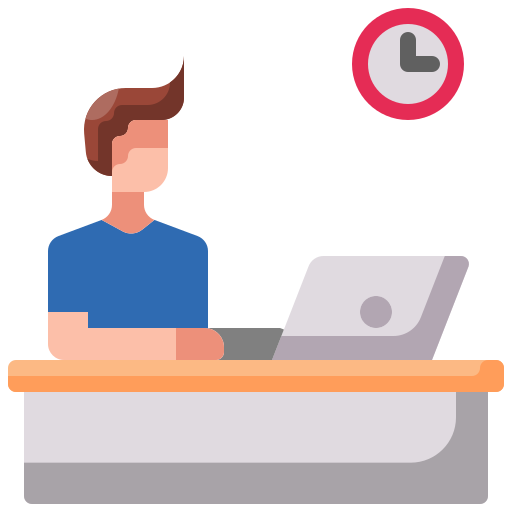 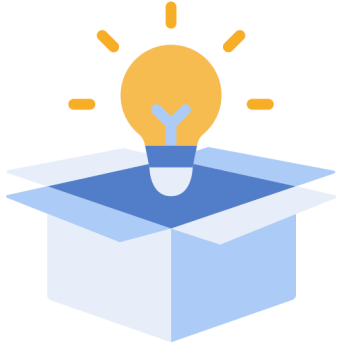 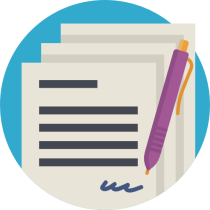 Система електронного документообігу складається з декількох важливих модулів для підтримки введення даних, індексування, обробки документів, управління доступом, маршрутизації документів, системної інтеграції, зберігання.
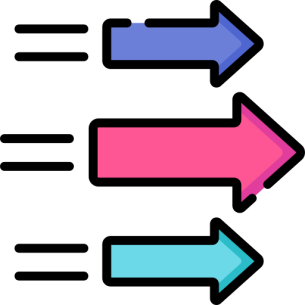 Кожен з цих модулів відповідає за послідовність і основні принципи документообігу в системі:
одноразова реєстрація документа з подальшою його ідентифікацією;
- паралельне виконання завдань з можливістю скорочення часу їх руху і оперативністю їх виконання;
- безперервний рух документа з можливістю визначення відповідального за його виконання;
- одна база зберігання документації з виключенням дублювання;
- ефективна система пошуку документів;
- оптимізована система звітності.
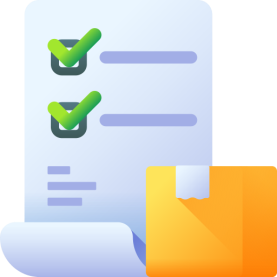 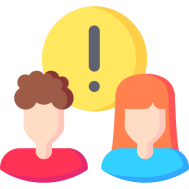 Функціонал СЕД
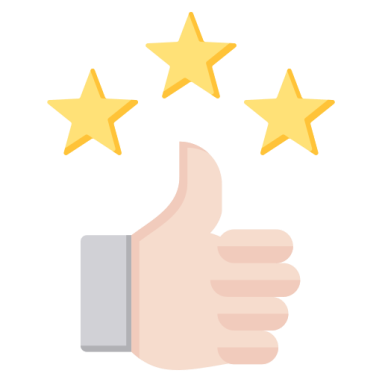 СЕД – автоматизація бізнес-середовища. Робота з документами в системі передбачає їх рух і обробку в рамках одного програмного інструментарію. 
1. З якими видами документів працює система електронного документообігу:
Бізнес-процеси компанії:
управління проектами;
закупівлі;
фінанси;
збут;
організаційно розпорядчі процеси.
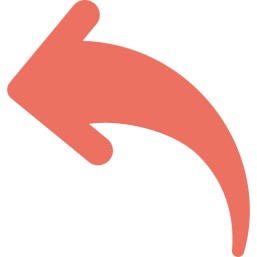 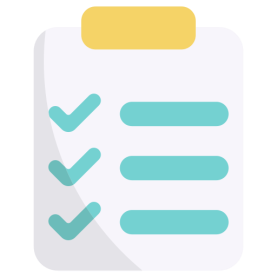 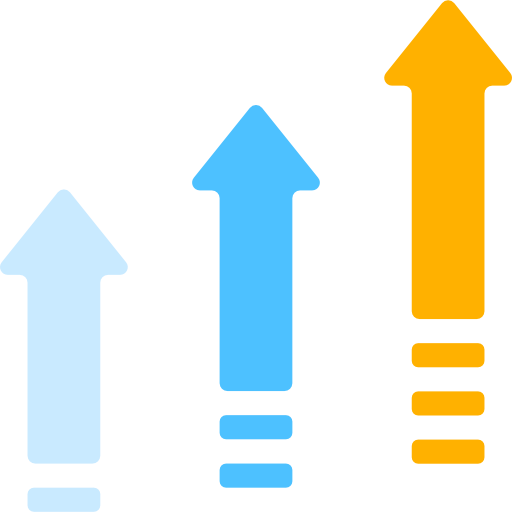 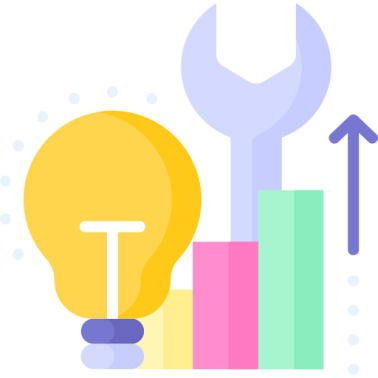 2. Документальне забезпечення бізнес-процесів:
управління проектною документацією;
управління договорами;
управління тендерною документацією;
управління претензійно-позовною роботою;
управління наказами та розпорядженнями;
управління вхідними та вихідними;
3. Архівне зберігання корпоративних документів:
електронний архів проектних документів;
електронний архів договорів;
електронний архів постачальника;
електронний архів клієнта;
електронний архів фінансових документів;
електронний архів організаційно-розпорядчих документів.
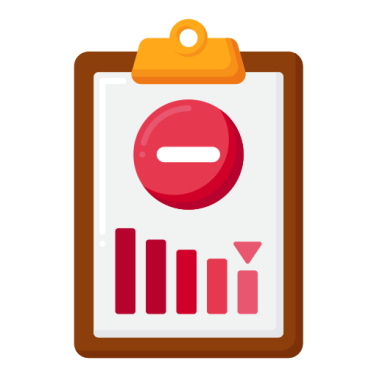 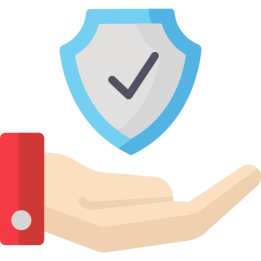 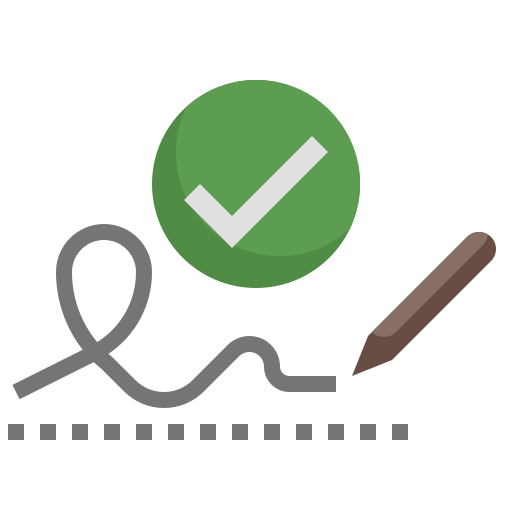 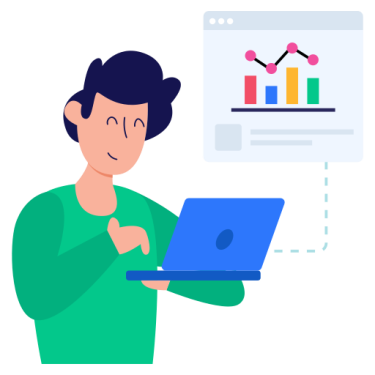 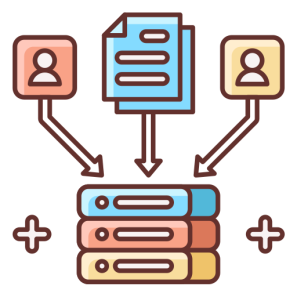 Етапи впровадження СЕД
Незалежно від вибору напрямку, схема Запровадження системи електронного документообігу в основному проходить по одному шляху. Звичайно відмінності присутні, хоча б з тієї причини, що сервіси можуть впроваджуватися різні. Щоб встановити систему потрібно:
досліджувати поточний стан суб'єкта економічної діяльності, підготувати план впровадження;
адаптувати СЕД під наявні потужності компанії;
протестувати сервіс;
навчити персонал;
внести правки і доопрацювання в процесі експлуатації.
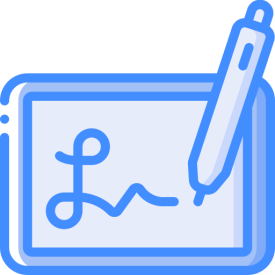 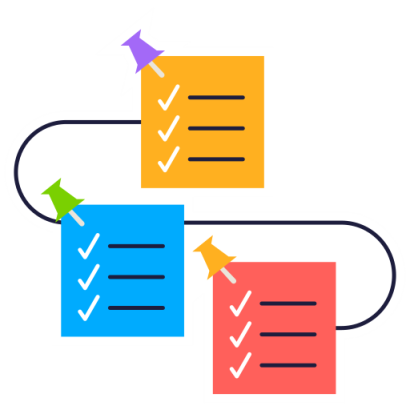 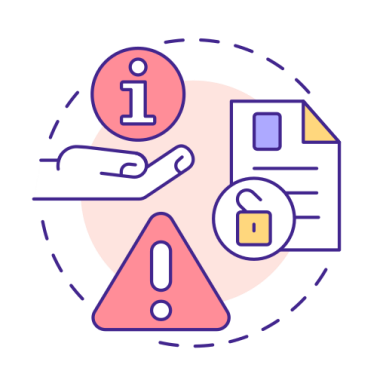 Найпопулярніші системи електронного документообігу в Україні:

BAS Документообіг КОРП — програма автоматизації документообігу, яка надає такі можливості:- робота з будь-якими документами;- облік вхідної/вихідної кореспонденції з автоматичним формуванням реєстраційних номерів;- 45 готових інструкцій для роботи з документами;- повнотекстовий і скорочений пошук;
 - сортування документів за типами й формування папок будь-яких структур;- налаштування різних прав доступу користувача;- моніторинг за робочим процесом працівників і раціональним використанням робочого часу;- збереження файлів на зовнішньому носії або в базі даних.
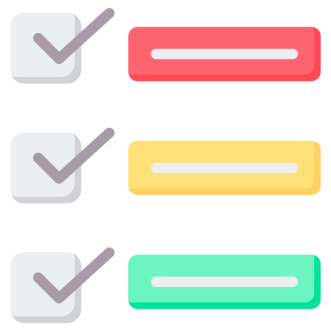 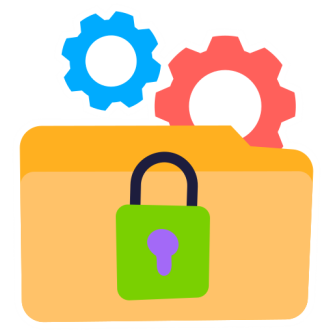 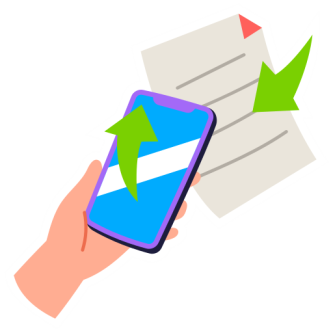 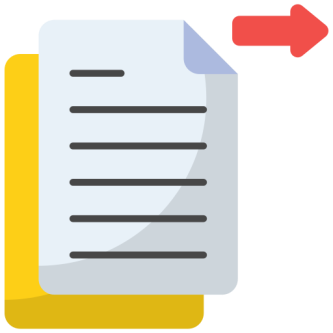 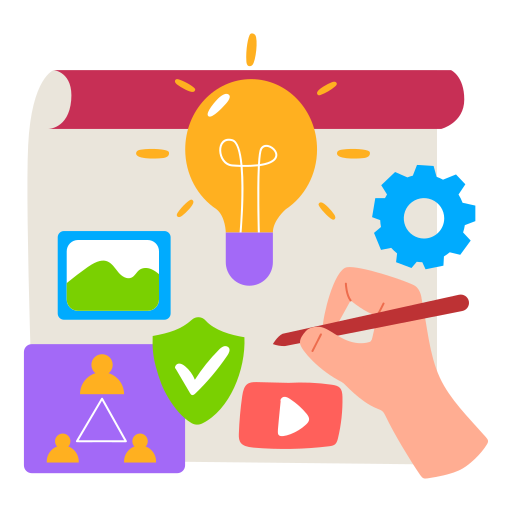 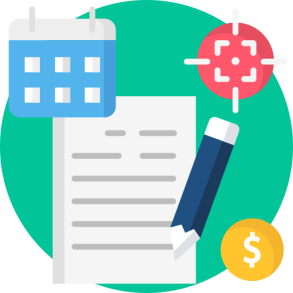 M.E.Doc — сервісна програма електронного документообігу, надає такі опції:
- спільна робота з різними системами обліку;
- звукове сповіщення про отримання файлів;
- автоматична обробка;
- копіювання та архівування файлів;
- створення шаблонів користувачем;
- електронний підпис документів з подальшим надсиланням контрагентам.
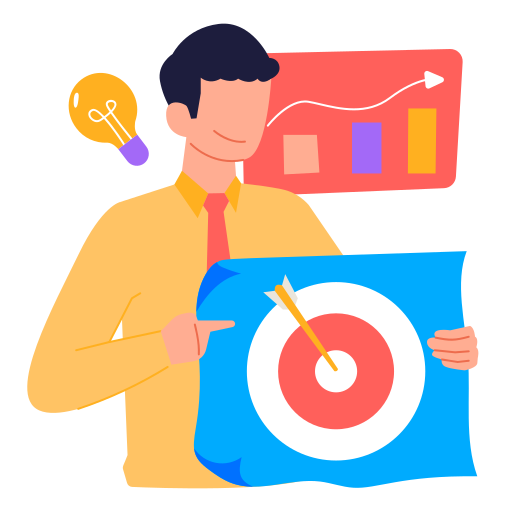 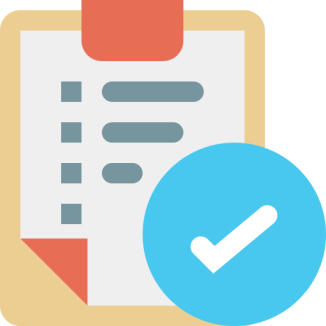 FREDO ДокМен — робота можлива тільки за наявності FREDO Звіт. Програма призначена для взаємодії з лінійкою 1С:Підприємство и BAS. Можливості програми:
- робота з документацією пакетно;
- використання електронних підписів основних центрів і підписання документів;
- створення шаблонів для документів різних типів;
- надсилання файлів електронною поштою з допомогою прямого з'єднання або ПТАХ (популярний сервер обміну);
- отримання файлів від клієнтів, які користуються такою ж програмою або M.E.Doc;
- шифрування і т.д.
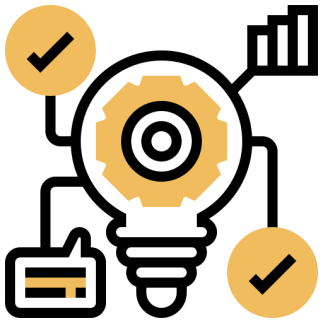 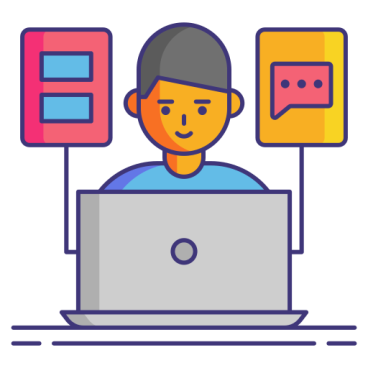 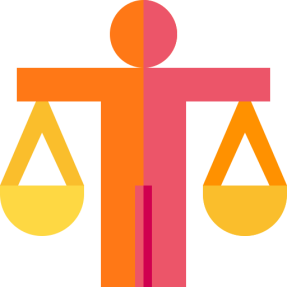 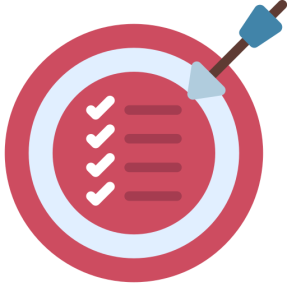 СОТА

Зручний онлайн-сервіс здачі податкової звітності. Працює з податковими накладними та розрахунками коригування; формує декларації, використовуючи книгу доходів; дозволяє відправляти запити в податкову і виконує інші завдання.

Всі форми звітів до контролюючих органів можна здавати без установки програмного забезпечення, просто з веб-браузера, доступна з планшета або телефона. (Функціонал ідентичний M.E.Doc, тільки веб версія)
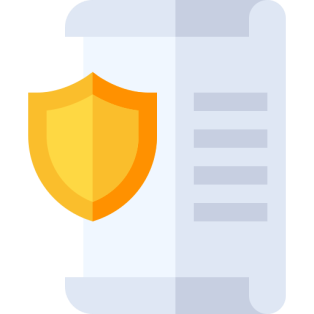 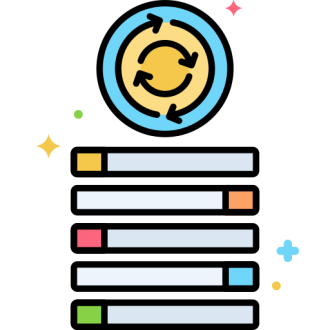 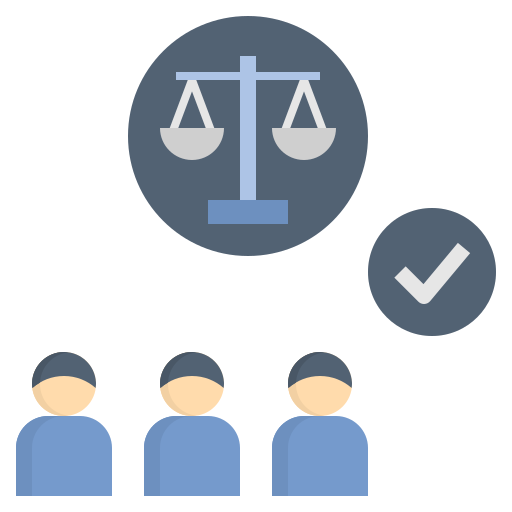 FlyDoc
Це модуль, який інтегрується прямо в вашу базу 1С:Підприємство або BAS, і дозволяє обмінюватися документами прямо з неї.
Токени для КЕП
Це захищені носії електронних підписів, які створені відповідно до законодавства України. Ключі генеруються всередині токена і існують в одному екземплярі. Токени надійно захищені паролем,  прості у використанні і, що важливо: їх не потрібно періодично міняти.
FREDO:Звіт
Дозволяє реєструвати податкові накладні, формувати і відправляти звітність до контролюючих органів, а також надсилати і отримувати документи контрагентам.
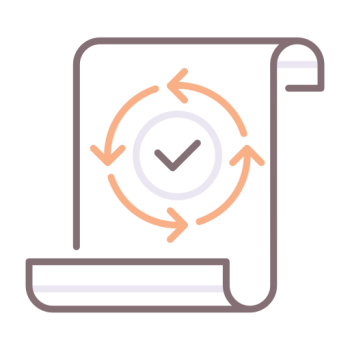 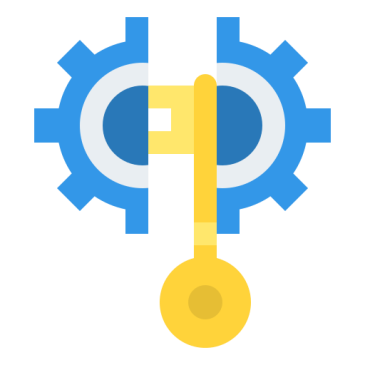 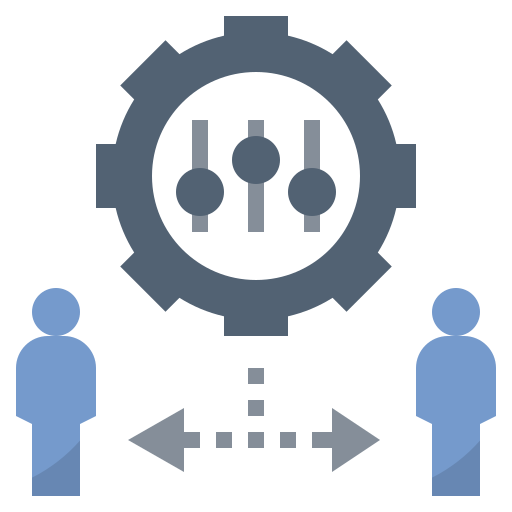 Як перейти на електронний документообіг?

Щоб перейти на електронний документообіг, вам потрібно:
Вибрати програмне забезпечення, з яким будете працювати.
Придбати електронні підписи для співробітників, які будуть підписувати документи.
Внести відомості про зміни в облікову політику.
Повідомити контрагентам, що ви починаєте вести електронний документообіг.
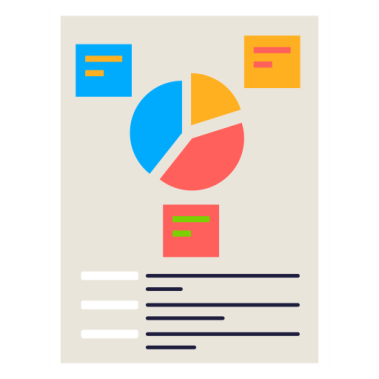 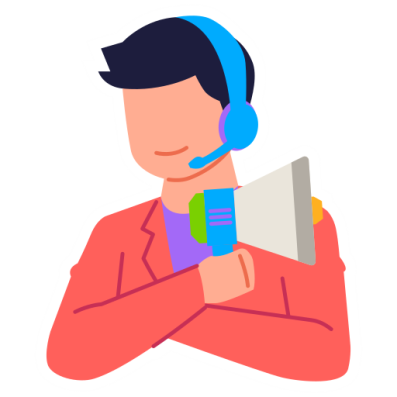 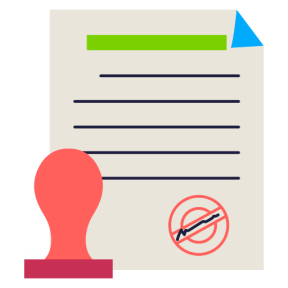 Переваги впровадження СЕД:

Для багатьох структур запровадження СЕД означає відмову від звичної паперової роботи. Новий функціонал е-документообігу здається складним і заплутаним, але його актуальність в бізнес-процесах багатьох компаній лише підтверджує значну користь, яку надає автоматизація:
Архівування та управління інформацією, регламентування доступу
Економія ресурсів за рахунок зменшення витрат на паперове діловодство
Структуризація діяльності кожного співробітника
Оптимізація бізнес-процесів
Забезпечення прозорості діяльності організації
Підтримка системи контролю якості
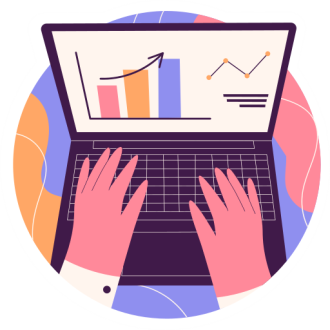 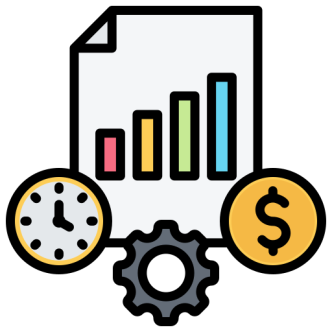 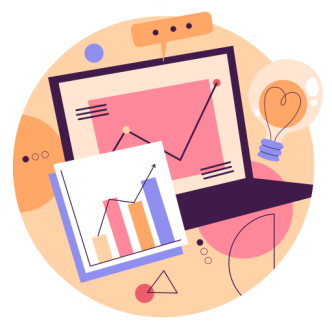 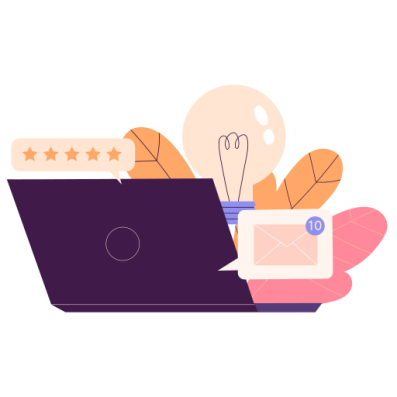 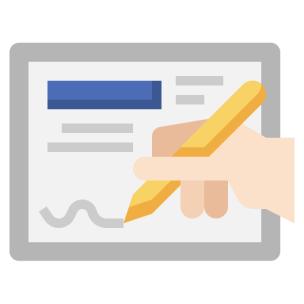 Можливі мінуси СЕД
Крім явних плюсів від впровадження ЕДО, деякі системи можуть мати і явні мінуси. Таких недоліків може бути кілька. І перший - погана робота техпідтримки. Якщо помилка на стороні замовника була усунена несвоєчасно - це може послужити для нього фінансовою втратою.
Обмежена функціональність системи, яка, швидше за все, підкріплена невисокою вартістю. Але вибирати такий важливий функціонал варто відповідно до вимог, адже якщо система "не потягне" завдання, то її доведеться або розширювати, або міняти на іншу.
Складнощі в розумінні системи персоналом. У цьому випадку не варто покладатися на свої власні сили і намагатися розібратися в ній самостійно. Для цього компанія, яка є її постачальником, зобов'язана провести навчання і постійно бути "на зв'язку" для можливої ​​необхідності пояснити той чи інший функціонал.
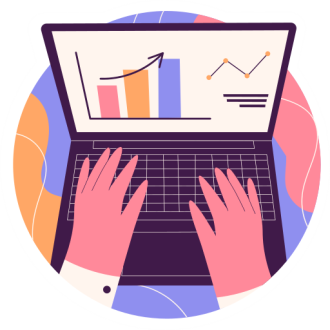 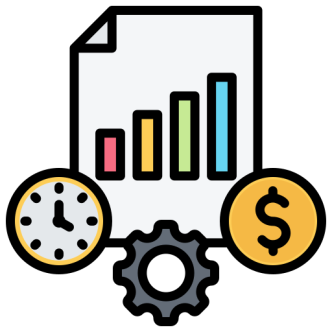 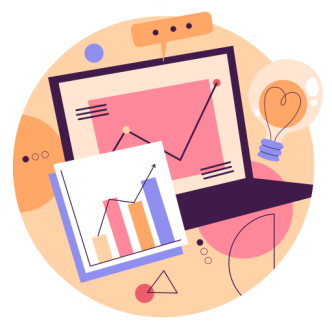 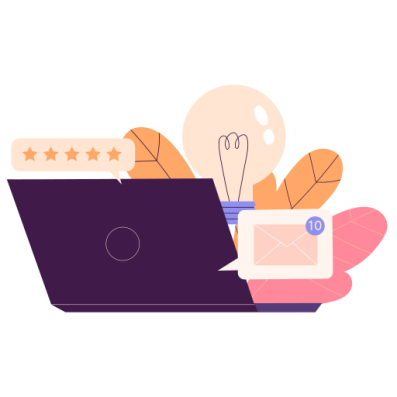 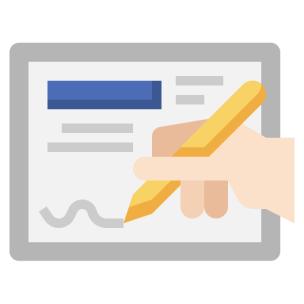 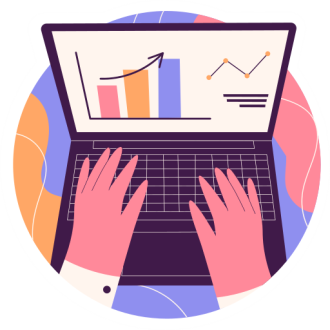 Виникають помилки при роботі в СЕД. В такому випадку, швидше за все були недопрацювання при її впровадженні. Не варто намагатися все виправити самому - це робота постачальника системи. Важливо повідомити про подібний відразу, оскільки в подальшому система може не оновлюватися або взагалі "злетіти".
Запровадження СЕД в компаніях спрощує і скорочує етапи діловодства і дозволяє зосередитися на бізнес-процесах. Зменшення рутинних горизонтальних завдань стимулює структуру ставити вертикальні цілі, що сприяє розвитку ресурсів і компанії в цілому.
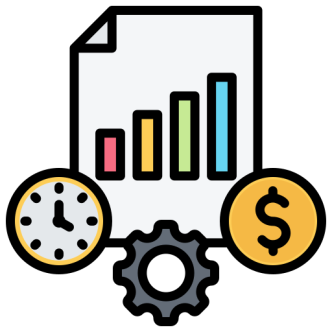 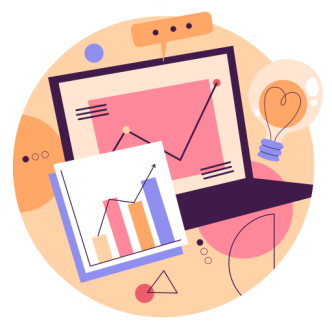 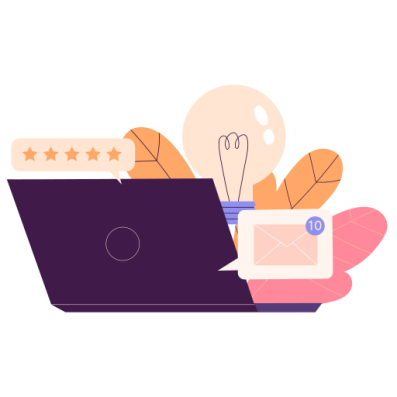 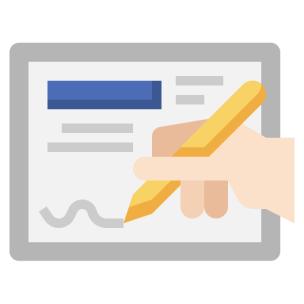 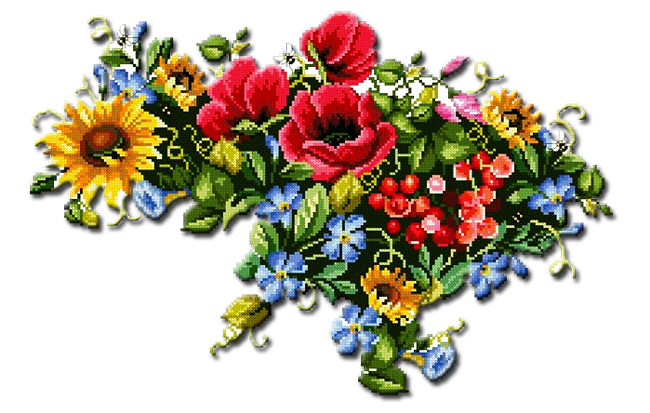 Дякую за увагу!
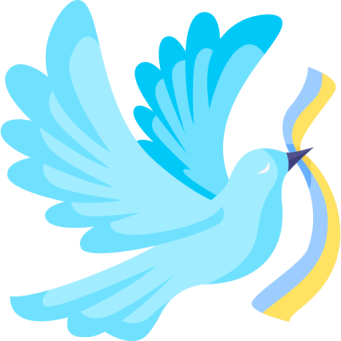 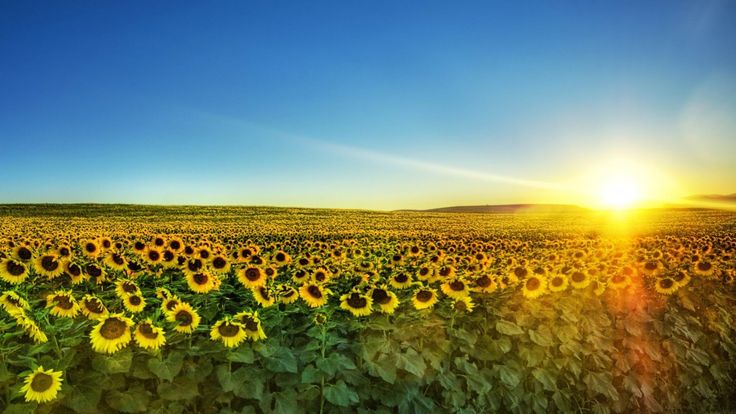 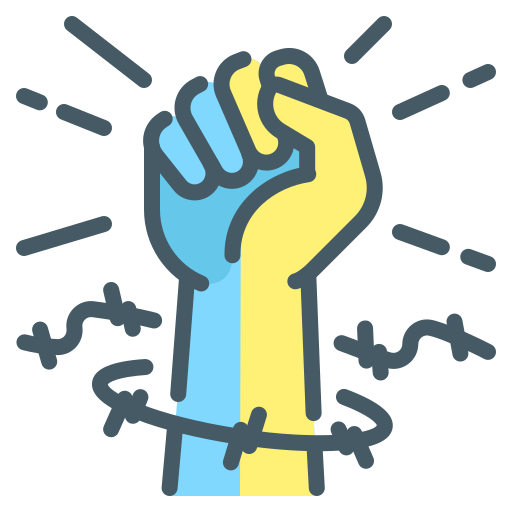